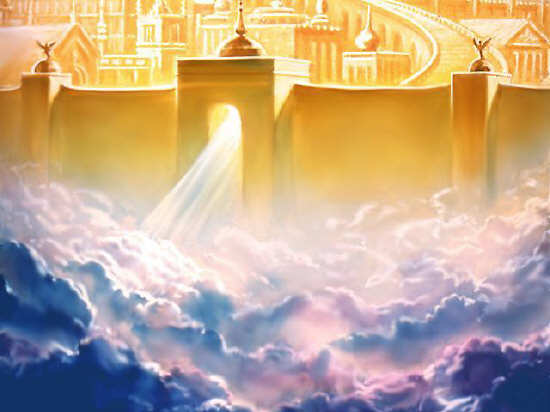 Why Should I Let You Into My Home?
Matthew 7:21-23
INTRODUCTION
I had read an internet article on letting someone into your home. 
There are many precautions suggested for someone to take before letting someone else in.
I started thinking about parallels between us letting someone in and God letting us into Heaven – hence, the title of this sermon
INTRODUCTION
Why…
For what cause, reason or purpose?
INTRODUCTION
Why…
For what cause, reason or purpose?
Should I (God)…
The Creator, thrice holy, eternal, sinless…
INTRODUCTION
Why…
For what cause, reason or purpose?
Should I (God)…
The Creator, thrice holy, eternal, sinless…
Let you…
You, me, us, them, any/all sinners
INTRODUCTION
Why…
For what cause, reason or purpose?
Should I (God)…
The Creator, thrice holy, eternal, sinless…
Let you…
You, me, us, them, any/all sinners
Into My home (Heaven)?
The eternal presence and throne of God
Compare to your home
Someone knocks on your door and wants to enter. You...
Compare to your home
Someone knocks on your door and wants to enter. You...
Seek to identify (face, clothes)
Compare to your home
Someone knocks on your door and wants to enter. You...
Seek to identify (face, clothes)
Ask them the reason for their visit
Compare to your home
Someone knocks on your door and wants to enter. You...
Seek to identify (face, clothes)
Ask them the reason for their visit 
Authenticate (badge, documents/papers)
Compare to your home
Someone knocks on your door and wants to enter. You...
Seek to identify (face, clothes)
Ask them the reason for their visit 
Authenticate (badge, documents/papers)
Look at his companions
Compare to your home
Someone knocks on your door and wants to enter. You...
Seek to identify (face, clothes)
Ask them the reason for their visit 
Authenticate (badge, documents/papers)
Look at his companions
Ultimately, make sure the decision is yours, not theirs
Compare to your home
Someone knocks on your door and wants to enter. You...
Identify – Romans 8:29 (image of Christ), Galatians 3:27 (clothed with Christ)
Compare to your home
Someone knocks on your door and wants to enter. You...
Identify – Romans 8:29 (image of Christ), Galatians 3:27 (clothed with Christ)
Ask for a reason (an account) – Rom. 14:12
Compare to your home
Someone knocks on your door and wants to enter. You...
Identify – Romans 8:29 (image of Christ), Galatians 3:27 (clothed with Christ)
Ask for a reason (an account) – Rom. 14:12
Authenticate – Ephesians 1:13 (sealed w/HS)
Compare to your home
Someone knocks on your door and wants to enter. You...
Identify – Romans 8:29 (image of Christ), Galatians 3:27 (clothed with Christ)
Ask for a reason (an account) – Rom. 14:12
Authenticate – Ephesians 1:13 (sealed w/HS)
Look at his companions – Eph. 5:7-8; 1 Peter 4:4
Compare to your home
Someone knocks on your door and wants to enter. You...
Identify – Romans 8:29 (image of Christ), Galatians 3:27 (clothed with Christ)
Give an account – Rom. 14:12
Authenticate – Ephesians 1:13 (sealed w/HS)
Look at his companions – Eph. 5:7-8; 1 Peter 4:4
Ultimately, the decision is God’s, not ours
Matthew 22:1-14
The Parable of the Marriage Feast
Many called, few chosen
Proper attire (wedding clothes)
Ultimately, the king’s decision
A Prepared Place
John 14:2-3
Prepared mansions
A Prepared Place
John 14:2-3
Prepared mansions
Hebrews 11:16
Prepared city
A Prepared Place
John 14:2-3
Prepared mansions
Hebrews 11:16
Prepared city
2 Corinthians 5:4-6
Prepared us
A Prepared Place
John 14:2-3
Prepared mansions
Hebrews 11:16
Prepared city
2 Corinthians 5:4-6
Prepared us
1 Peter 2:9
Chosen, Priesthood, Holy
Also, what ISN’T there
No sin or darkness
Revelation 20:10 – Devil, beast, false prophet
Also, what ISN’T there
No sin or darkness
Revelation 20:10 – Devil, beast, false prophet
V. 14 – Death, Hades
Also, what ISN’T there
No sin or darkness
Revelation 20:10 – Devil, beast, false prophet
V. 14 – Death, Hades
21:8 - People
Also, what ISN’T there
No sin or darkness
Revelation 20:10 – Devil, beast, false prophet
V. 14 – Death, Hades
21:8 - People
No tears, sorrow
Revelation 21:3-4
Also, what ISN’T there
No sin or darkness
Revelation 20:10 – Devil, beast, false prophet
V. 14 – Death, Hades
21:8 - People
No tears, sorrow
Revelation 21:3-4
No “back door”
CONCLUSION
A dilemma:
God is holy and His home is holy
CONCLUSION
A dilemma:
God is holy and His home is holy
Man is sinful
CONCLUSION
A dilemma:
God is holy and His home is holy
Man is sinful
God loves man
CONCLUSION
A dilemma:
God is holy and His home is holy
Man is sinful
God loves man
Since God cannot abide sin, man cannot enter into Heaven to be with God eternally
CONCLUSION
The answer:
Someone must live a perfect life and die as a sacrifice for sinners
CONCLUSION
The answer:
Someone must live a perfect life and die as a sacrifice for sinners
No man can do this
God will do this
CONCLUSION
The answer:
Someone must live a perfect life and die as a sacrifice for sinners
No man can do this
God will do this
The answer:  Jesus
Are YOU a Christian?
Hear
Believe
Repent
Confess
Be Baptized
Continue Faithfully
Romans 10:17
Mark 16:16
Acts 2:38
Acts 22:16
Mark 16:16
Hebrews 10:38